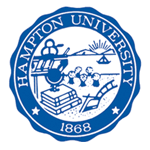 Proton Form Factor Ratio GE/GM
 from 
Double Spin Asymmetry 
with 
Polarized Beam and Target
Spin
Asymmetries of the 
Nucleon
Experiment
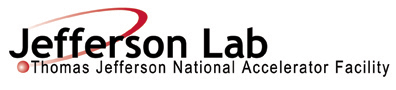 ( E07-003)
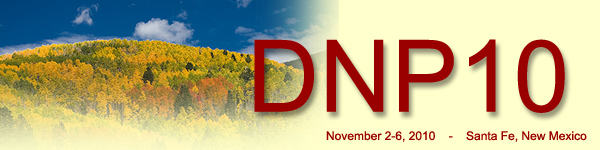 Anusha Liyanage
Outline
Physics Motivation 
Experiment Setup

Elastic Kinematics 
Data Analysis 
       • Electrons in HMS
       • Protons in HMS
Future Work/Conclusion
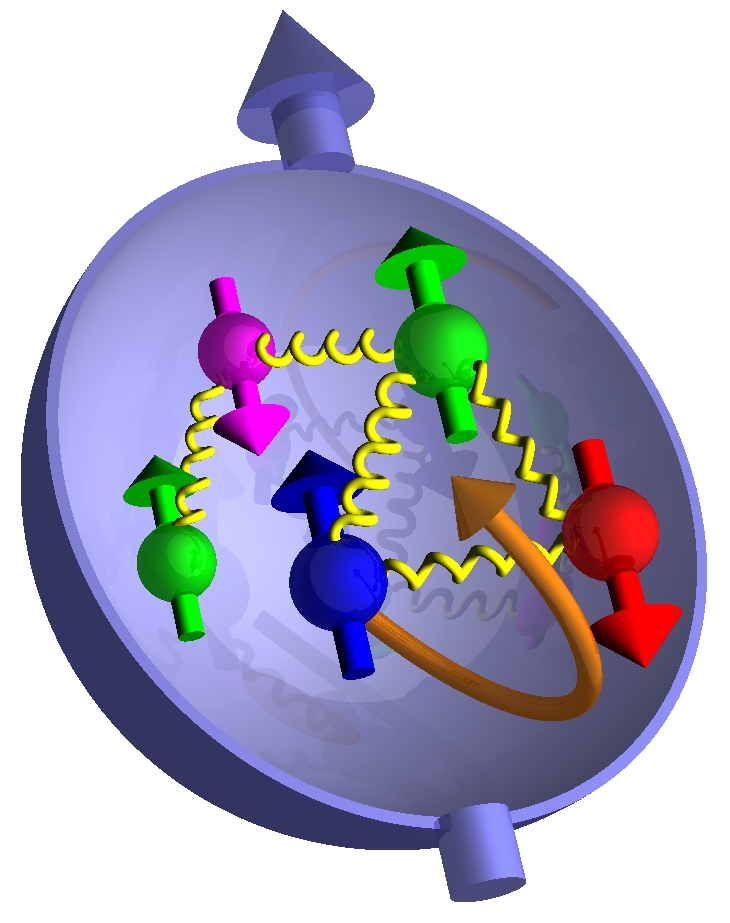 Polarized Target
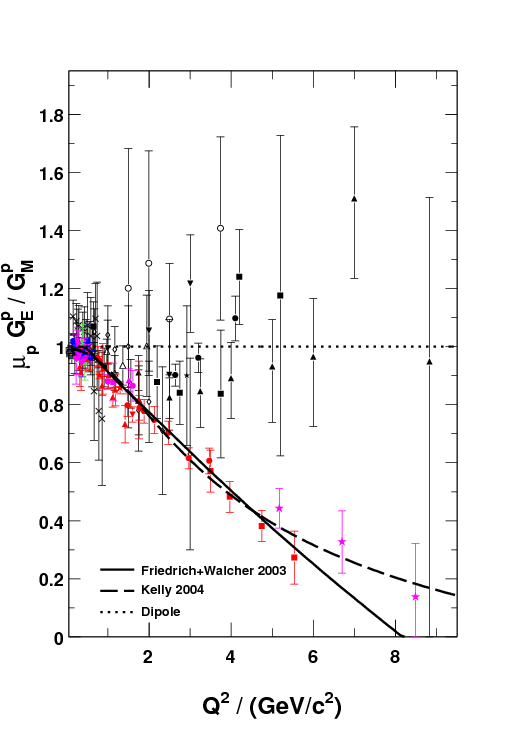 Physics Motivation
Dramatic discrepancy between   
   Rosenbluth and recoil polarization  
   technique.
 Multi-photon exchange considered the  
   best candidate for the explanation
M. Jones et al., PRC74 (2006) 035201
RSS (Jlab)
Q2 = 1.50 (GeV/c)2
A.J.R. Puckett et al., Phys. Rev. Lett. 104 (2010) 242301
GeP-III (Jlab)
Q2 = 5.2 (GeV/c)2 , 6.7 (GeV/c)2 and  8.5 (GeV/c)2
Dramatic discrepancy !
Dramatic discrepancy !
SANE
2.20
5.17
6.25
Experiment SANE
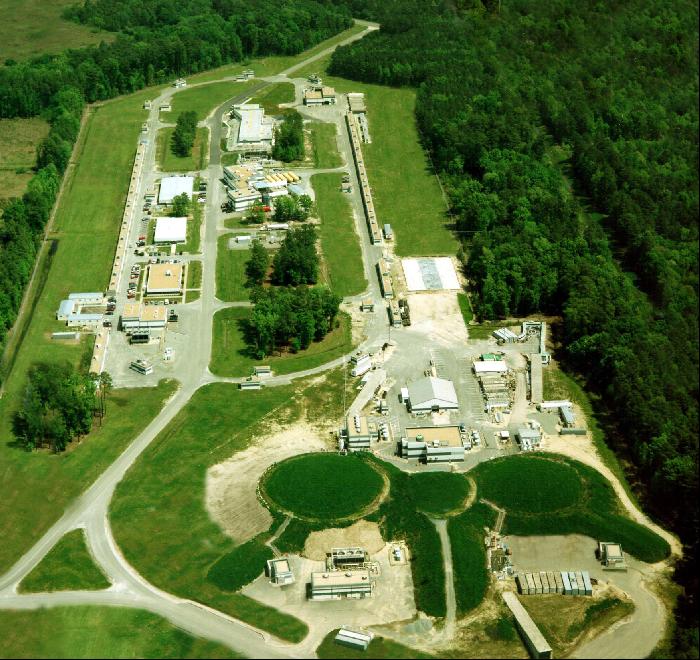 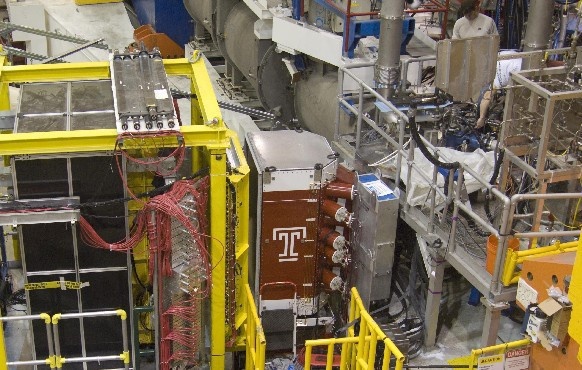 BETA for coincidence electron  
   detection
 Central scattering angle :40 °
 Over 200 msr solid angle  
   coverage
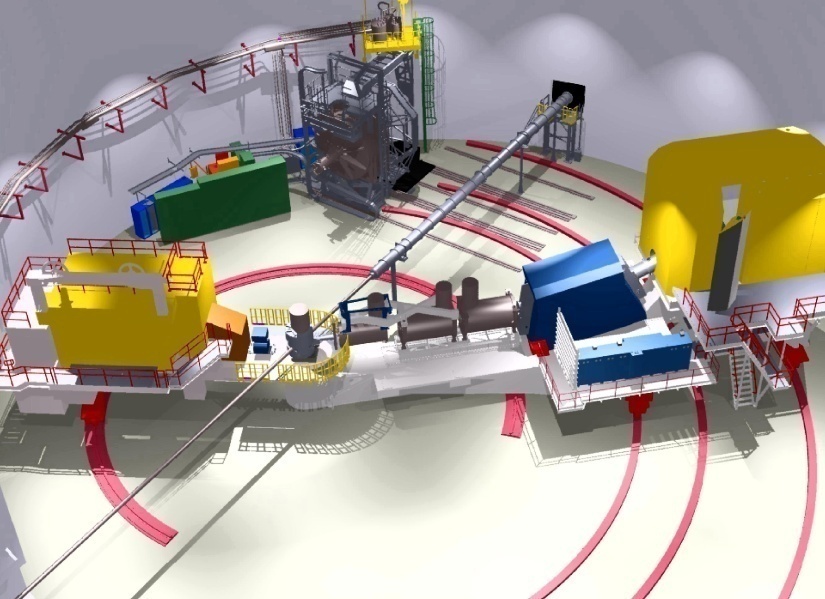 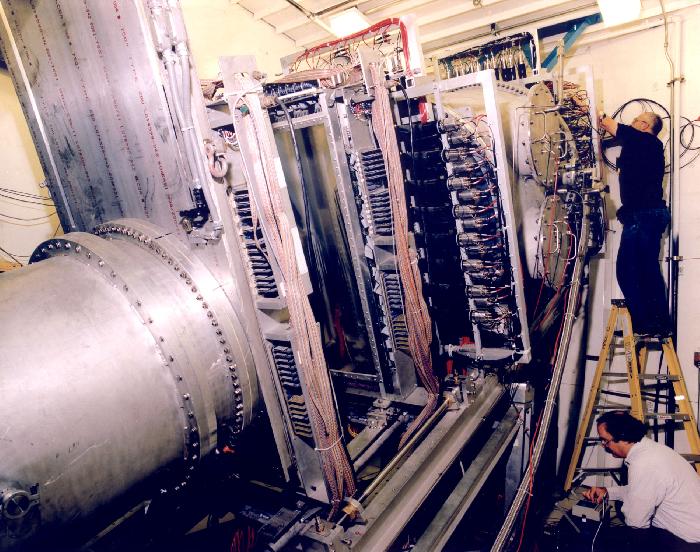 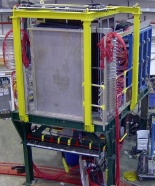 e-
p/e-
Hall C at Jefferson Lab
HMS for the scattered 
  proton detection
 Single arm electron   
  detection
 Central angles are     
  22.3° and 22.0°
 Solid angle ~10 msr
Elastic (e , e’p) scattering from 
the polarized NH3 target using a longitudinally polarized electron
beam
(Data collected from Jan – March ,2009)
e-  p         e-  p
Polarized Target
• C ,CH2 and NH3
 • Dynamic Nuclear Polarization (DNP)  
    polarized the protons in the  NH3  
    target up to 90%
 • Used microwaves to  excite spin flip  
    transitions
 • Polarization measured using NMR coils
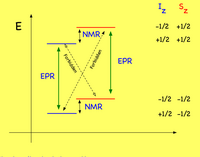 ( 80 and 180 deg )
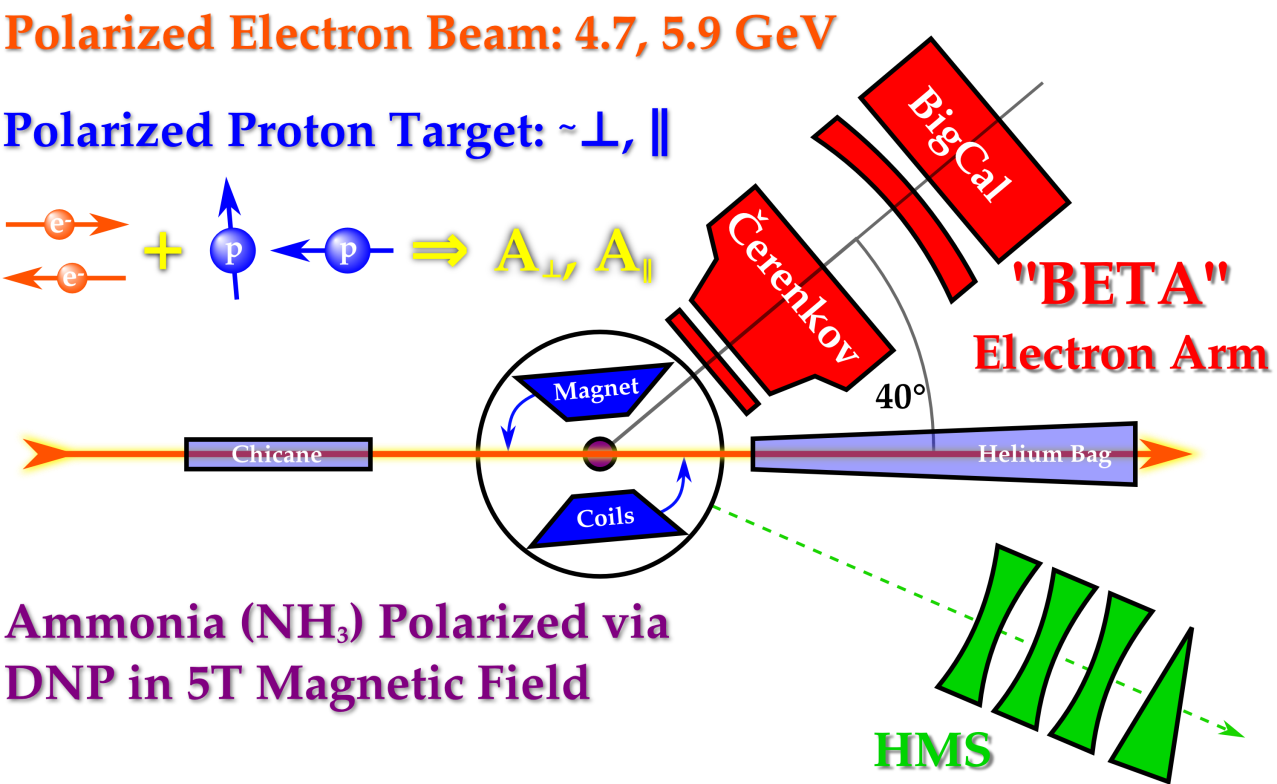 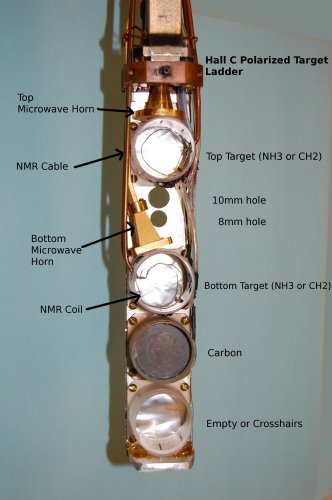 Used perpendicular Magnetic    
   field  configuration
 Average target polarization is  
  ~ 70 %
 Beam polarization is ~ 73 %
ΘB = 80°
ΘB = 180°
• Refrigerator -  1 K
• Magnetic Field - 5 T 
• NMR system
• Microwaves - 55 GHz - 165 GHz
Elastic Kinematics
Data Analysis
PART I : Electrons in HMS
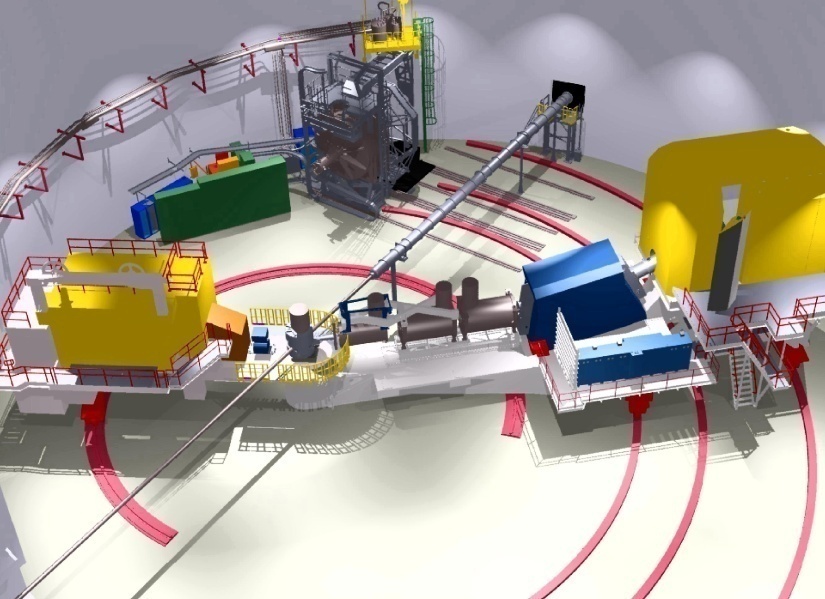 By knowing the beam energy, E and the scattered electron angle,
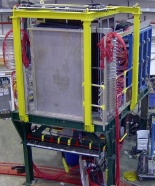 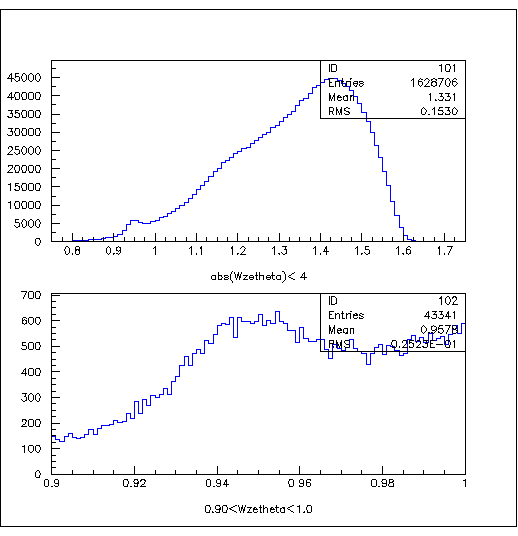 The Invariant mass
Θ
The Raw Asymmetries
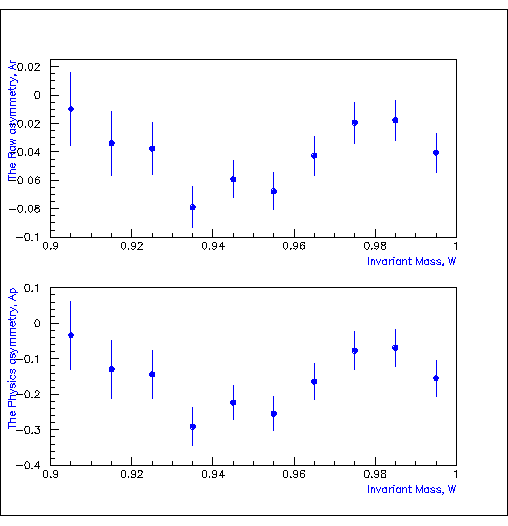 abs(W)<4
e-
The Raw Asymmetry, Ar
•  Used only the Electron selection cuts.
0.9<(W)<1
Invariant Mass, W
Further analysis requires a 
    study of the dilution factor and backgrounds 
in order to determine the 
    physics asymmetry and GE/GM. (at Q2=2.2 (GeV/C)2 )
PART II: Protons in HMS
Extracting the elastic events
Definitions :
Yclust
X/Yclust   -  Measured X/Y positions 
                      on BigCal
      X = horizontal /in-plane coordinate
       Y = vertical / out – of – plane 
             coordinate  
 Eclust - Measured electron energy at 
              BigCal
Xclust
e’
P
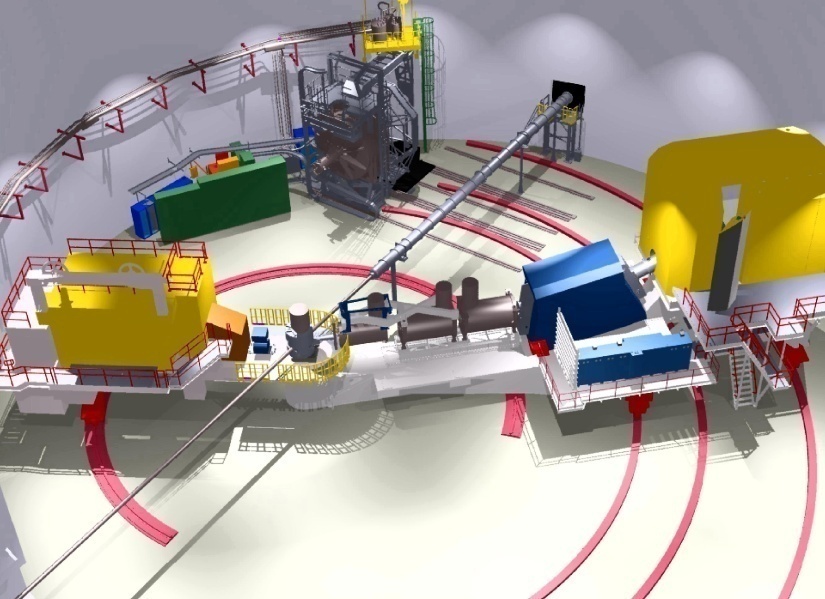 ΘP
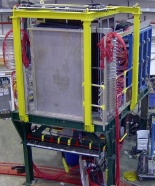 e
By knowing 
the energy of the polarized electron beam, EB 
and 
the scattered proton angle, ΘP
We can predict the 
 X/Y coordinates  - X_HMS,  Y_HMS and
   ( Target Magnetic Field Corrected)
 The Energy  - E_HMS
  of the coincidence electron on BigCal
Extracting the Elastic
Events…
X position difference
Y position difference
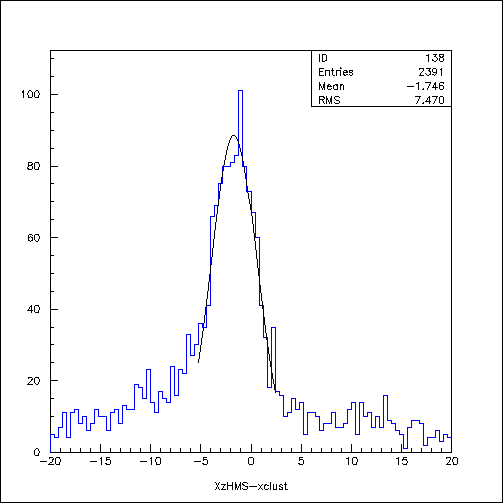 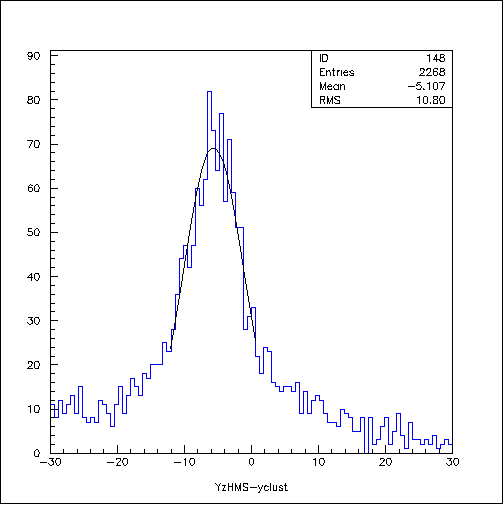 abs(Y_HMS-Yclust+5.7)<12
abs(X_HMS-Xclust+1.6)<7
X_HMS-Xclust            (cm)
Y_HMS-Yclust             (cm)
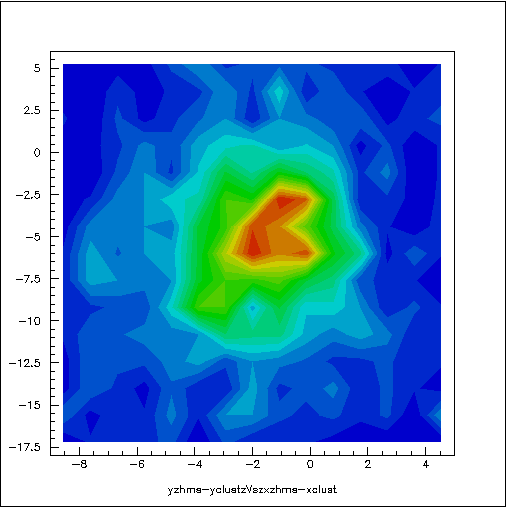 Y position diff. Vs X position diff.
The Elliptic cut,
Y_HMS-Yclust             (cm)
Y_HMS-Yclust             (cm)
Suppresses background most effectively
Here,          ∆X = X_HMS – xclust
                  ∆Y =  Y_HMS – yclust
           X(Y)max  = The effective area cut
X_HMS-Xclust            (cm)
X_HMS-Xclust             (cm)
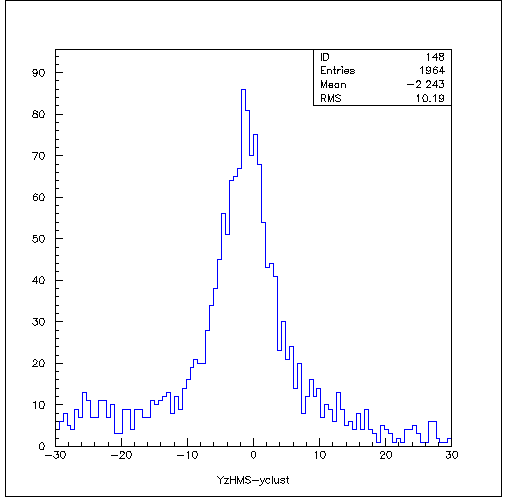 y position difference
abs(Y_HMS-yclust) < 10
Y_HMS-yclust (cm)
Momentum difference
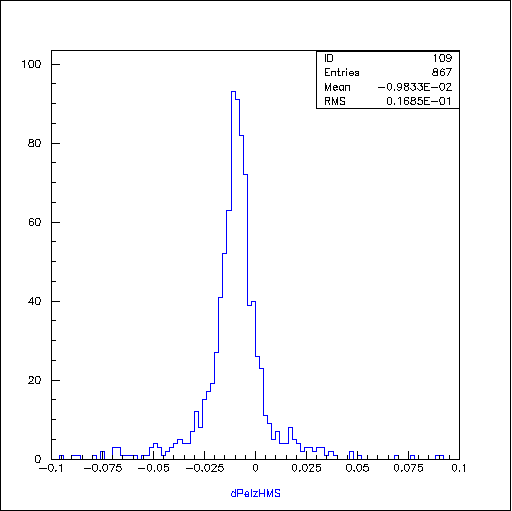 PHMS – Measured Proton momentum by  
            HMS
Pcal    – Calculated Proton momentum by 
            knowing the beam energy, E and the 
            Proton scattered angle, 
Pcent – HMS central momentum
The Momentum Difference , dPel_hms
abs(dpel_hms+0.01)<0.04
dpel_hms
The final elastic events are selected by using,
                                               • The Elliptic cut and
                                               • The  ‘dpel_hms’ cut
Here , M is the Proton mass.
From The Experiment
The raw asymmetry, Ar
N+ = Counts for the + helicity
  N-  = Counts for the – helicity
∆Ar  = Error on the raw asymmetry
The elastic asymmetry, Ap
f  = Dilution Factor
PB,PT  = Beam and Target polarization
  ∆Ap  = Error on the elastic asymmetry
Nc= A correction term to eliminates the contribution  from quasi-elastic  15N scattering under the elastic peak
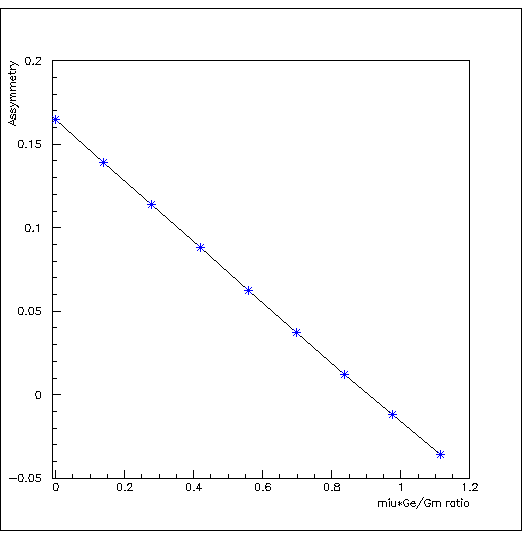 The beam - target asymmetry, Ap
The calculated asymmetry vs  μGE/GM
0.20
At Q2=6.26 (GeV/C)2
               and
    ≈ 102° and       = 0
Asymmetry
0.15
Here,
0.10
Pol.  Tran. Tech
r = GE /GM
0.05
0.00
Rosenbluth Tech.
0.0
a, b, c  =  kinematic factors
  ,       =  pol. and  azi. Angles between  q  and  S
≈ 102° and      = 0
From the HMS kinematics, r2 << c
-0.05
0.4
0.0
0.2
0.6
0.8
1.0
1.2
μ GE/GM Ratio
Future Work ..
Extract the physics asymmetry and the GE/GM ratio
Improve the MC/SIMC simulation and
                estimate the background
Conclusion ..
Measurement of the beam-target asymmetry in elastic electron-proton scattering offers an independent technique of determining GE/GM ratio.
 This is an ‘explorative’ measurement, as a by-product of the SANE experiment.
Plan to submit a proposal to PAC for *dedicated*  experiment with higher statistics after the 12 GeV upgrade.
SANE Collaborators:
Argonne National Laboratory, Christopher Newport U., Florida International U., Hampton U., Thomas Jefferson National Accelerator Facility, Mississippi State U., North Carolina A&M, Norfolk S. U., Ohio U., Institute for High Energy Physics, U. of Regina, Rensselaer Polytechnic I., Rutgers U.,  Seoul National U., State University at New Orleans , Temple U., Tohoku U., U. of New Hampshire, U. of  Virginia, College of  William and Mary, Xavier University,  Yerevan Physics Inst.

Spokespersons:  S.  Choi (Seoul),  M. Jones (TJNAF),  Z-E.  Meziani (Temple),
                               O. A. Rondon (UVA)
Thank You
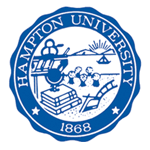 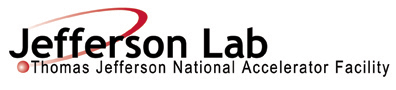 Backup Slide
Error Propagation From The Experiment…..
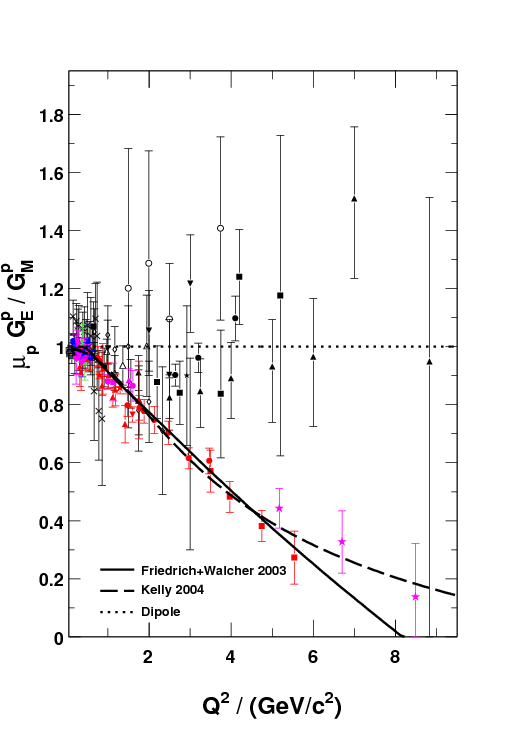 Using the experiment data at 
Q2=6.26 (GeV/C)2 ,
with total ep events ~824, ∆Ap=0.11
                     ∆r   =  0.22
                 μ ∆r   = 2.79 x 0.22
                 μ ∆r   = 0.6

Q2=5.19 (GeV/C)2 ,
with total ep events ~113, ∆Ap=0.26
                     ∆r   =  0.46
                 μ ∆r   = 2.79 x 0.46
                 μ ∆r   = 1.29
Where , μ – Magnetic Moment of the   
                      Proton